Nevada NOW Legislative Recap 2023
The Wins, The Losses, and Where Do We Go From Here!
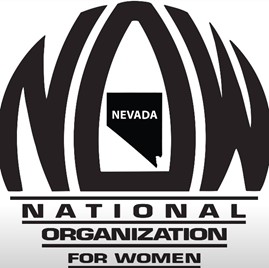 The Wins!
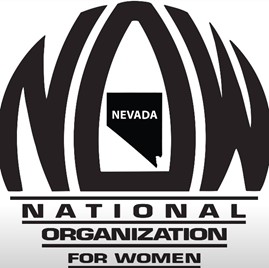 AB292 – Dignity for Incarcerated Women – This was Nevada NOW’s Signature Bill for 2023 – 2 years of work by Jeri, Mass Lib, formerly incarcerated women, and the ACLU.  This will provide regular medical exams and better feminine hygiene products.
SB131 – Revises provisions relating to reproductive health care – This codifies Governor Sisolak’s Executive Order that protects providers and patients coming to Nevada for reproductive care services.
SB161 – Makes revisions relating to personal health and wellness – This will allow SNAP benefits to be used for period products.
AB169 – Revises provisions governing the labeling of feminine hygiene products.
SB163 – Gender Affirming Care Bill
SB153 – Protections for Incarcerated Transgender Persons.
AB140 – Makes Juneteenth a State Holiday.
SB172 – Minor/Adolescent Access to Preventative Health Care.
So, now what?
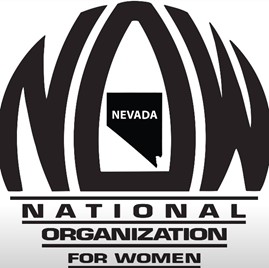 Every two years, our legislature passes great bills – but how do we know if they’ve been implemented?? Who do we hold accountable?
I strongly recommend watching Vote Nevada’s Legislative Round Up.
https://vote-nevada.news/Legislative-Roundup-Recording
Here is where we find all the bills that passed and the bills that were vetoed: NELIS Home (state.nv.us) 

Too often we rely on legislators, agencies, boards, commissions, etc. to implement the laws we have fought long and hard for – sometimes, things fall through the cracks.  Re-read the bill, see who is responsible, and then let them know you are counting on them to get it done.
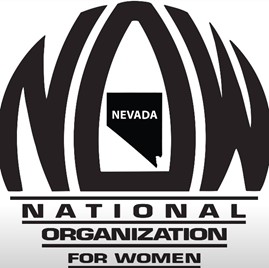 The Losses 
SB371 – Revises provisions governing local governments – This would have, at least, started the process of eliminating Dillon’s Rule. 
SB171 – Revises provisions governing firearms – This would have prevented persons with hate crime misdemeanors from owning firearms.
AB354 – Revises provisions relating to firearms – This would have made it illegal to have a firearm in and around election sites.
AB355 – Revises provisions relating to firearms – This would have raised the age to own a firearm from 18 to 21.
AB218 – Revises provisions governing landlords and tenants – This would have eliminated fees tenants have to pay when forced to pay rent online.
AB305 – Revises provisions governing public works – This would have enforced a law from 2017 for contractors and sub-contractors to have a certain % of non-male apprentices.
AB340 – Revises provisions governing certain actions & proceedings relating to real property – This would have reversed the response process from tenant to landlord on summary evictions.
Ballot Questions
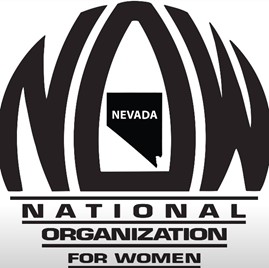 AJR6 – Proposes to Amend the Nevada State Constitution to adopt the National Popular Vote Compact.  On Ballot in 2024 – President and Vice President elections only.

AJR10* - Proposes to amend the Ordinance of the Nevada State Constitution and the Nevada Constitution to remove language authorizing the use of slavery and involuntary servitude as a criminal punishment.  On Ballot in 2024.

SJR7 – Proposes to amend the Nevada Constitution to establish certain rights relating to reproductive health.  Passed in 2023 legislative session – will need to pass again in 2025 so it can be on the ballot in 2026.
Here comes 2024!!!
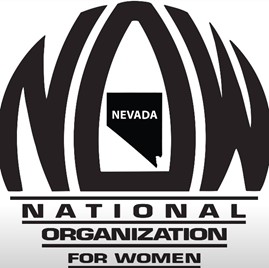 This is a snapshot of what the 2024 Election landscape looks like.  We had a super majority in the Assembly but were one seat short of a super majority in the Senate.
Senate (10 seats) – Need to hold current seats plus one for super majority (highlighted: termed out)
D1 (Pat Spearman)		D6 Nicole Cannizzaro		D18 (Scott Hammond)
D3 Rochelle Nguyen		D7 Roberta Lange		D19 (Pete Goicoechea)
D4 Dina Neal		D11 Dallas Harris
D5 Carrie Buck		D15 Heidi Seevers-Gansert

Assembly – 42 seats – must hold 28 seats for super majority

Local
Las Vegas Mayor
Clark County Board of Trustees – 4 seats
Join us!!!